Is the ESRF UP for MX?
What do the users need?
	they need their crystals to diffract
	they want to study function!
What can ESRF provide?
	~1 μm beams, 1 ms datasets
How do we connect the two?
Types of questions
Are structural changes critical to proton pumping by terminal oxidases as oxygen is reduced to water?
 Are structural changes important in light driven water splitting by photosystem II to create molecular oxygen? 
 Transient binding of G-proteins to GPCRs.
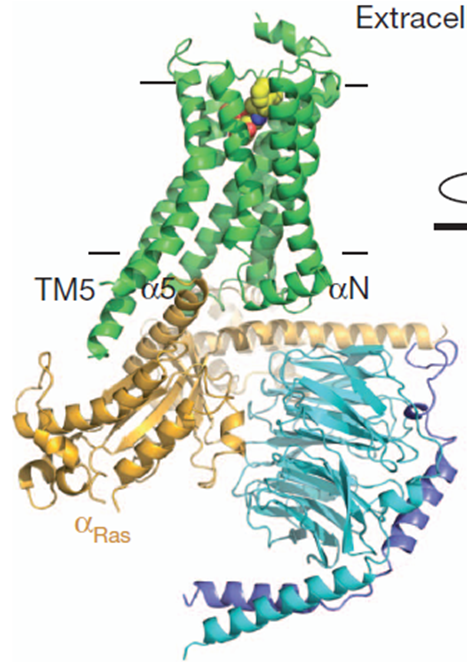 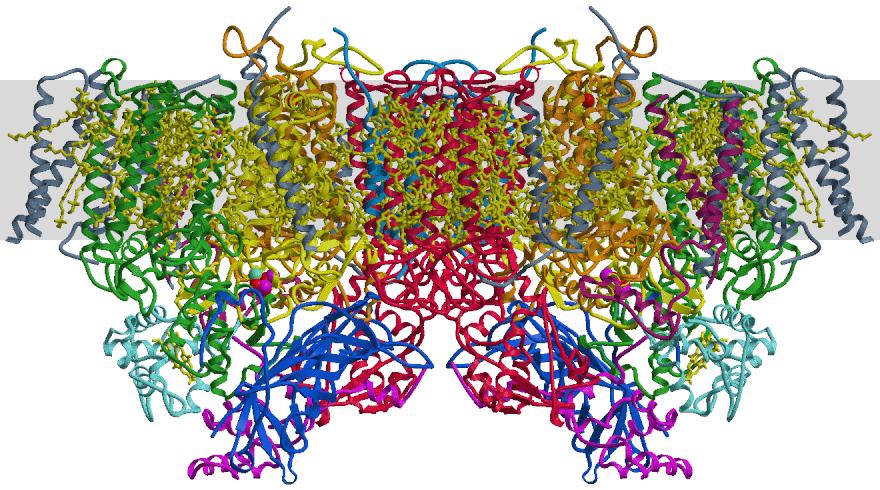 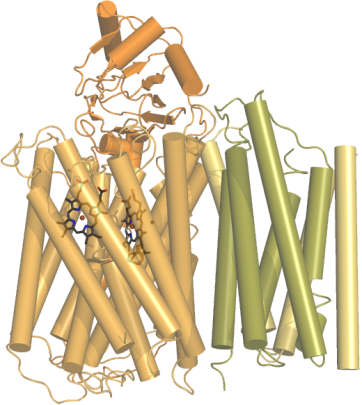 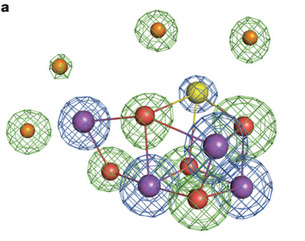 Oxidase
Photosystem II
GPCRs
Seeing is believing: the future of Structural Biology
Industry perspective:
Structural biology has played and will continue to play a critical role in medical research and drug discovery and any improvement or step change in technologies in this area will have a direct impact . 
Structural biology has a defining role in understanding disease biology at the molecular level.
Structure based drug design and fragment based lead generation has become an integral part of drug discovery and easy and rapid access to state to the-of- the-art beam lines is critical.
New ways to screen fragment libraries or conditions for ligand binding  would of course be highly valuable.
We constantly look for new technologies that can enable quicker access to  structures and functional studies of challenging drug targets, particularly in the areas of membrane-bound, partially structured/highly dynamic and large, multi-subunit complex targets.
Mounting evidence suggests that conformational dynamics, in both the target and the ligand, can play an important and hitherto largely under-appreciated role in defining on- and off-target activity and access. Despite long-standing recognition of the dynamic nature of biological macromolecules, our understanding of how to get and use such information at the protein target level is still in its infancy.
Increasingly we are also studying off-target biological effects of our drugs candidates such as absorption, transport and metabolism involving functional studies of membranes, transporter proteins and enzymes. 
A ‘holy grail’ of structural biology is the ability to obtain high-resolution structural and mechanistic information on biological molecules in their native cellular environment. 
Implicit in our vision of a more diverse platform of structural and biophysical tools as a means to address future ‘grand challenges’ is the recognition that individual companies, universities or even nations cannot build expertise and infrastructure in all these techniques, we need to collaborate.
As Pharmaceutical companies adjust to the new financial reality and new ways of working more and more of the early drug discovery will be done in collaboration with biotech companies and academia.
4
Proteins Move
What the is “emittance”?
What the is “emittance”?
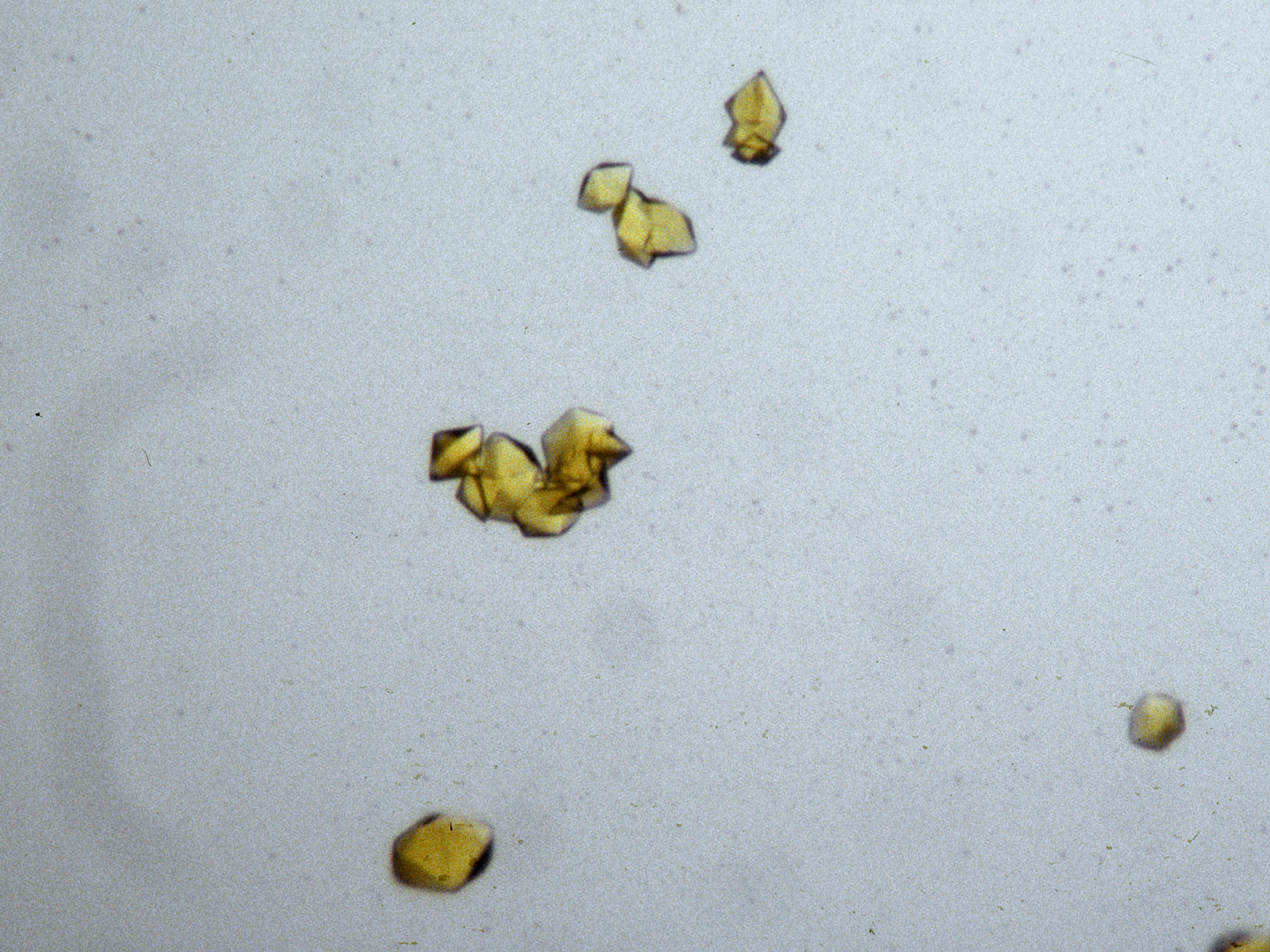 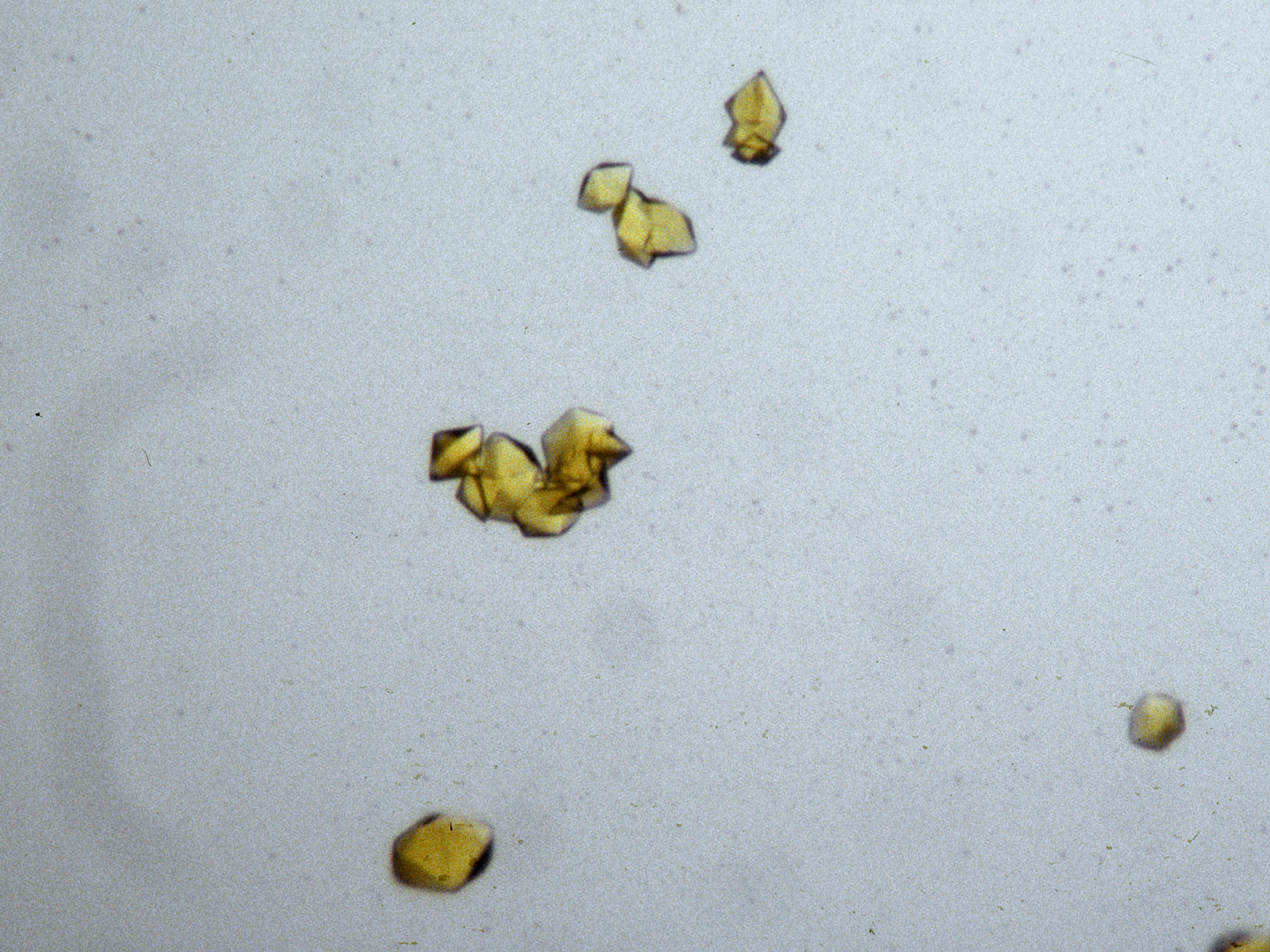 What the is “emittance”?
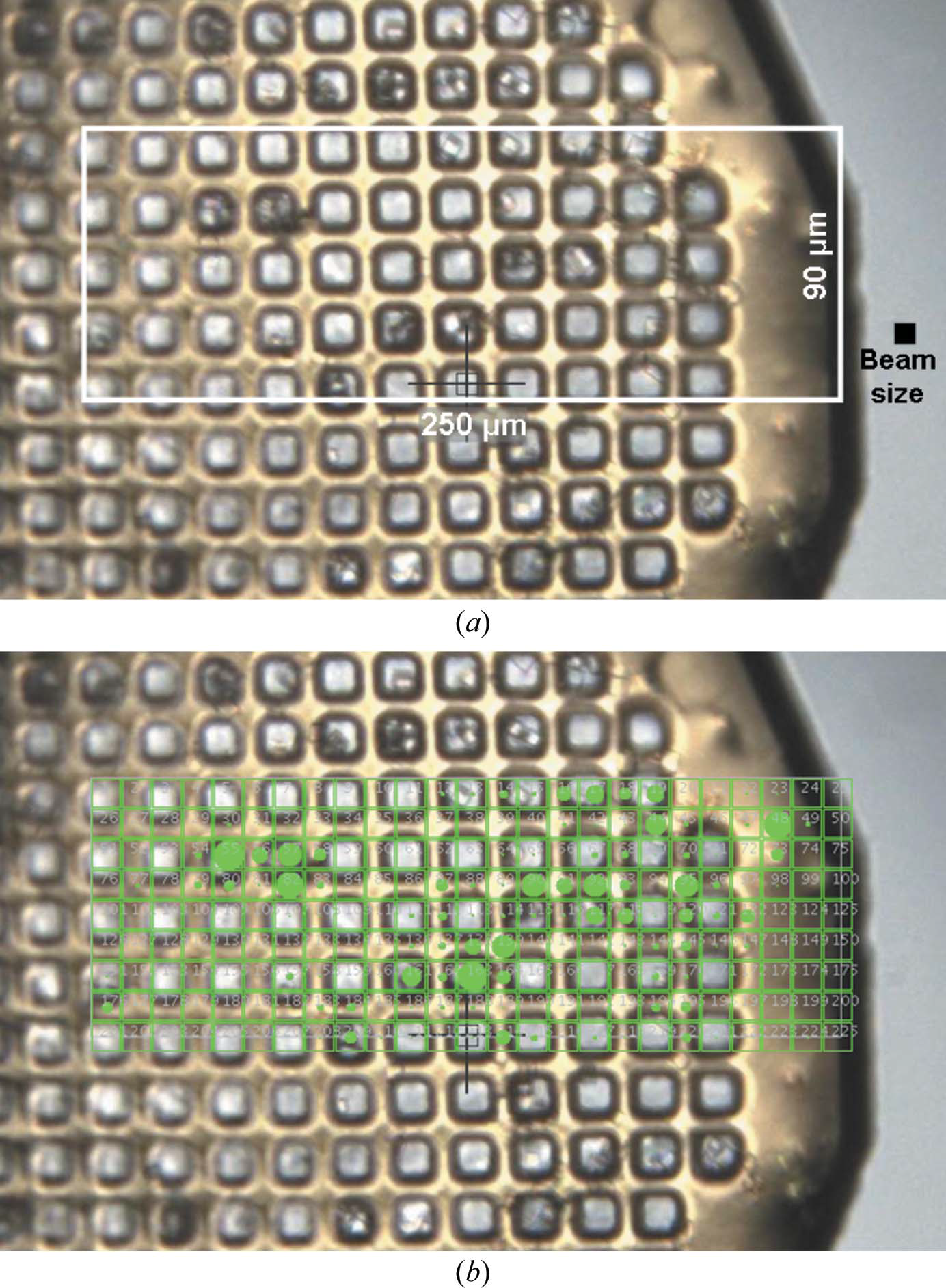 Damage is done
by photons/area
proportional to dose (MGy)

not time
not heat
Modelling of radiation damage at room and cryogenic temperatures
RD sensitivity measurement is a “one click” task
Simple intensity decay rate models are accurate within the range of interest
Fully equivalent set of metrics:
	Decay rates, (β, γ) for optimizing data collection
      Half-dose, D1/2 (β, γ) for comparing different systems, conditions, etc. 
Negligible variation in sensitivities at 100K. Apparent variations reflect experimental conditions. 
     100 K:   β*≈ 0.7 10-6 Å2Gy-1, γ  <10-7 Gy-1 – negligible
	              D1/2 ≈ 2 107
Strong variation in sensitivities at 300K
	300 K:    β≈ 10-5 ÷10-4 Å2Gy-1, γ ≈ 10-7 ÷10-5 Gy-1
		      D1/2 ≈ 105 ÷ 106 Gy
(The only) systematic dependency is
       on the solvent content at 300K
Intensity variation: 15 structures @ RT
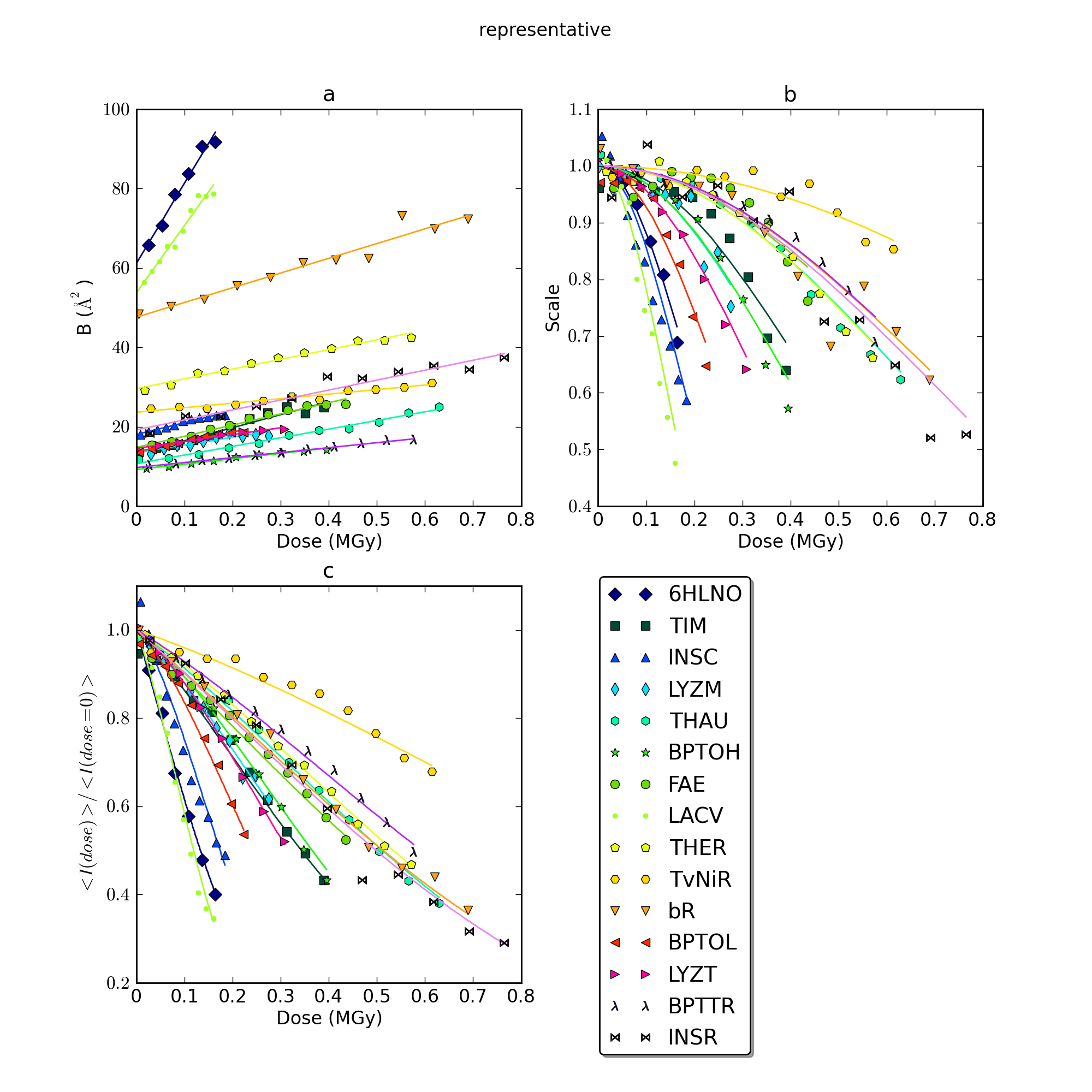 * beware uncertainty in absolute calibration
05/02/2013
10
Dose-rate dependence of damage
maximum useful dose (MGy)
dose rate (kGy/s)
Dose-rate dependence of damage
maximum useful dose (MGy)
dose rate (kGy/s)
6-millisecond MX datasets…
Jet is too fast
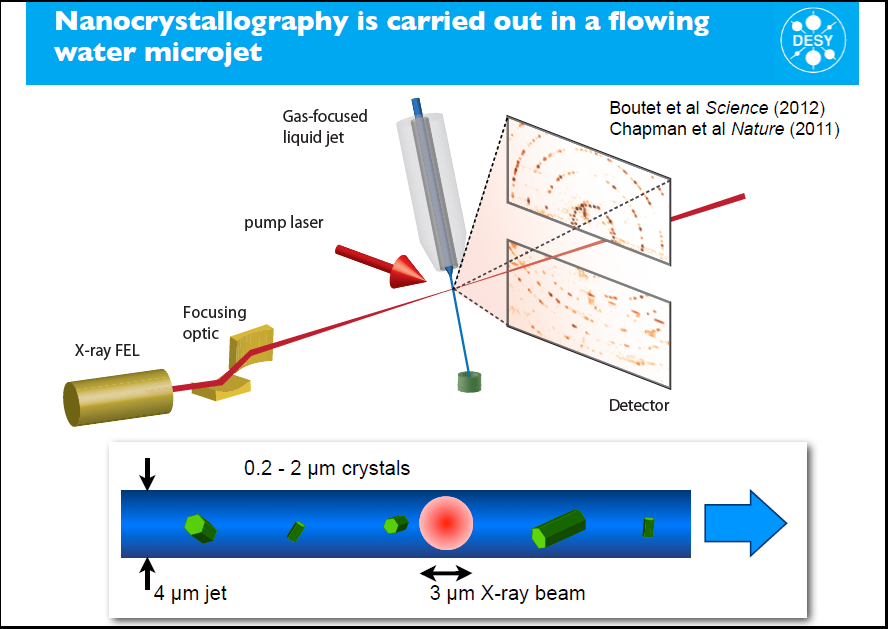 6-millisecond MX datasets…
Jet is too fast
99.999% of sample is wasted
Mounting robots are too slow
Assay volume: 100 μm = 1 nL 
                                1μm = 1 fL

How many “samples” can fit on the head of a pin?
How many “samples”?
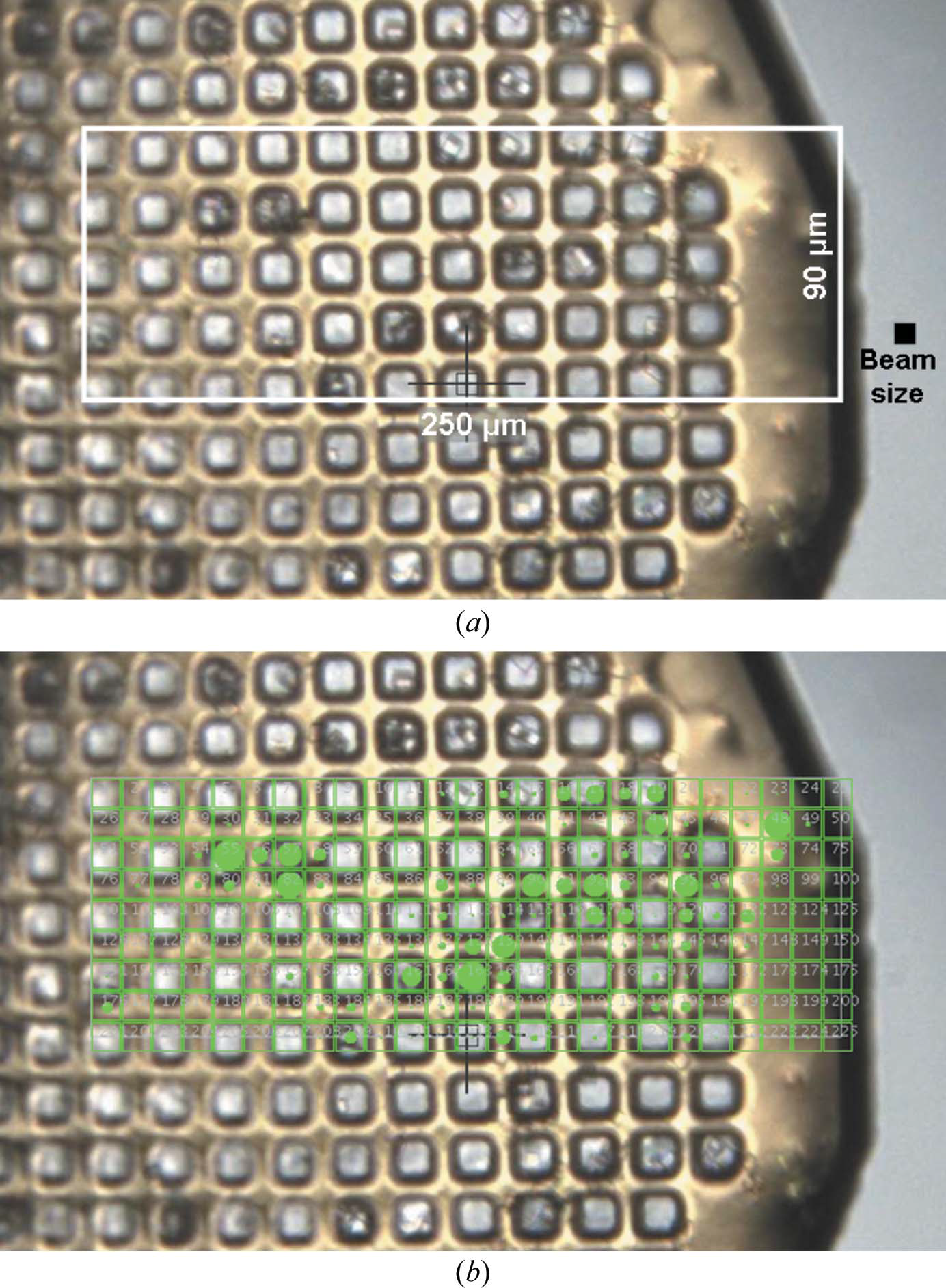 What users want to do
Improve diffraction:
new xtal form
bind a ligand
new construct
new chemical environment
Study function:
Many structures: movies!
Mechanism = kinetics = time-resolved data
Small xtals good for triggering
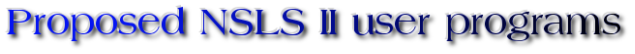 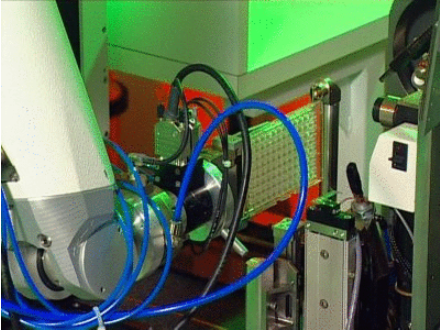 In-situ



Multi-Xtal



Ligand search



Xtal injector
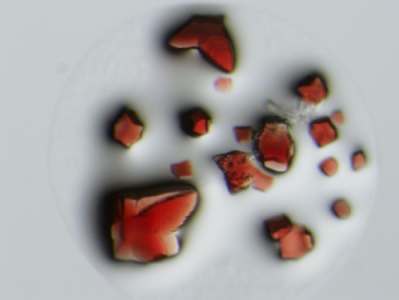 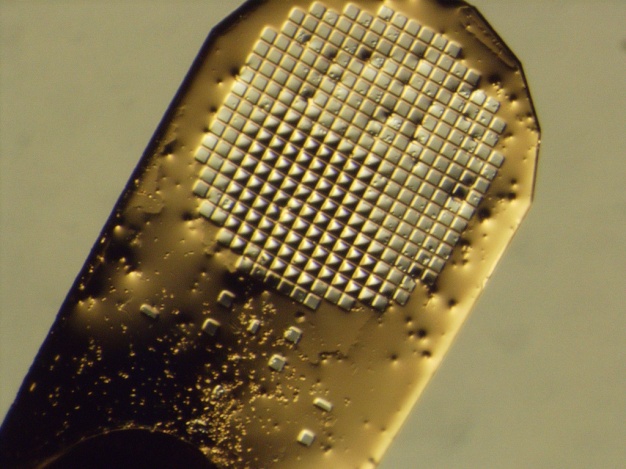 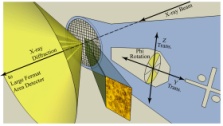 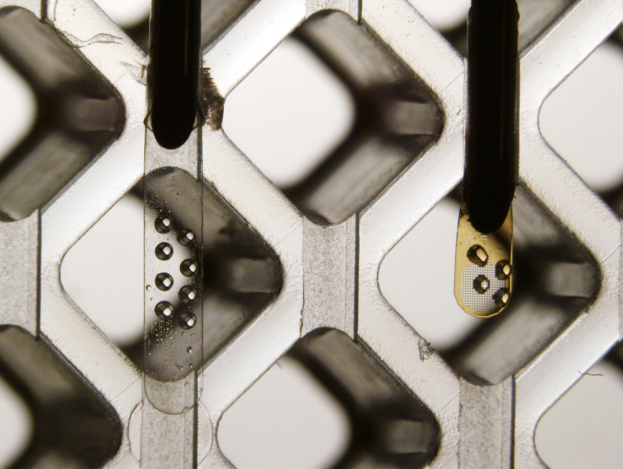 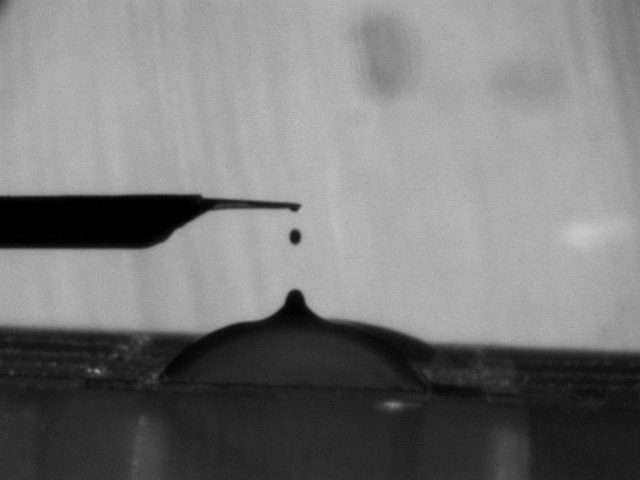 Ligand
µ Xtal
Mesh
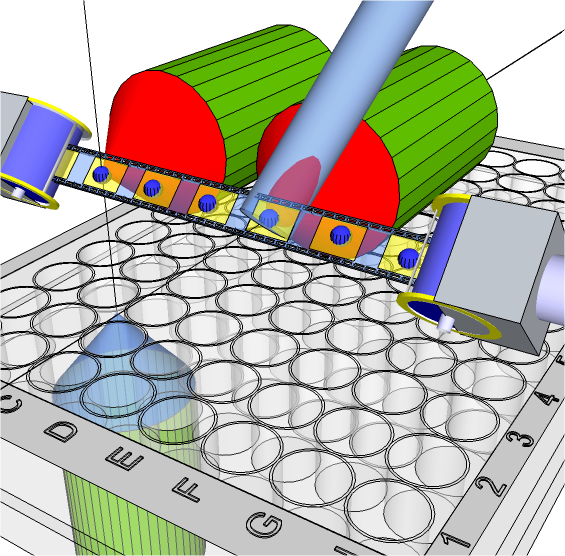 µ Xtals
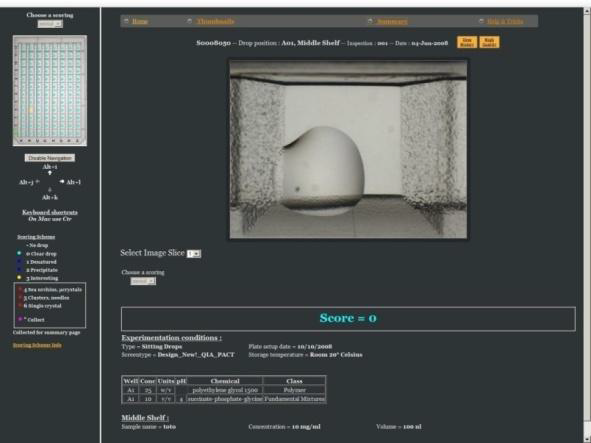 CRIMS
CrystalDirect Integration of Crystallization and data collection
CD plate
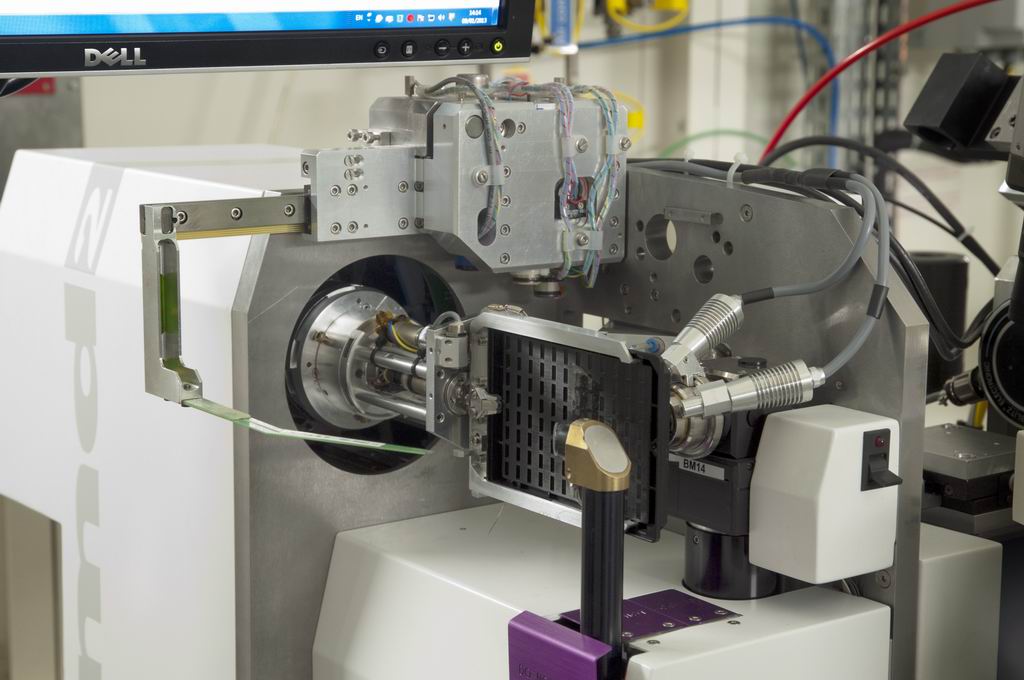 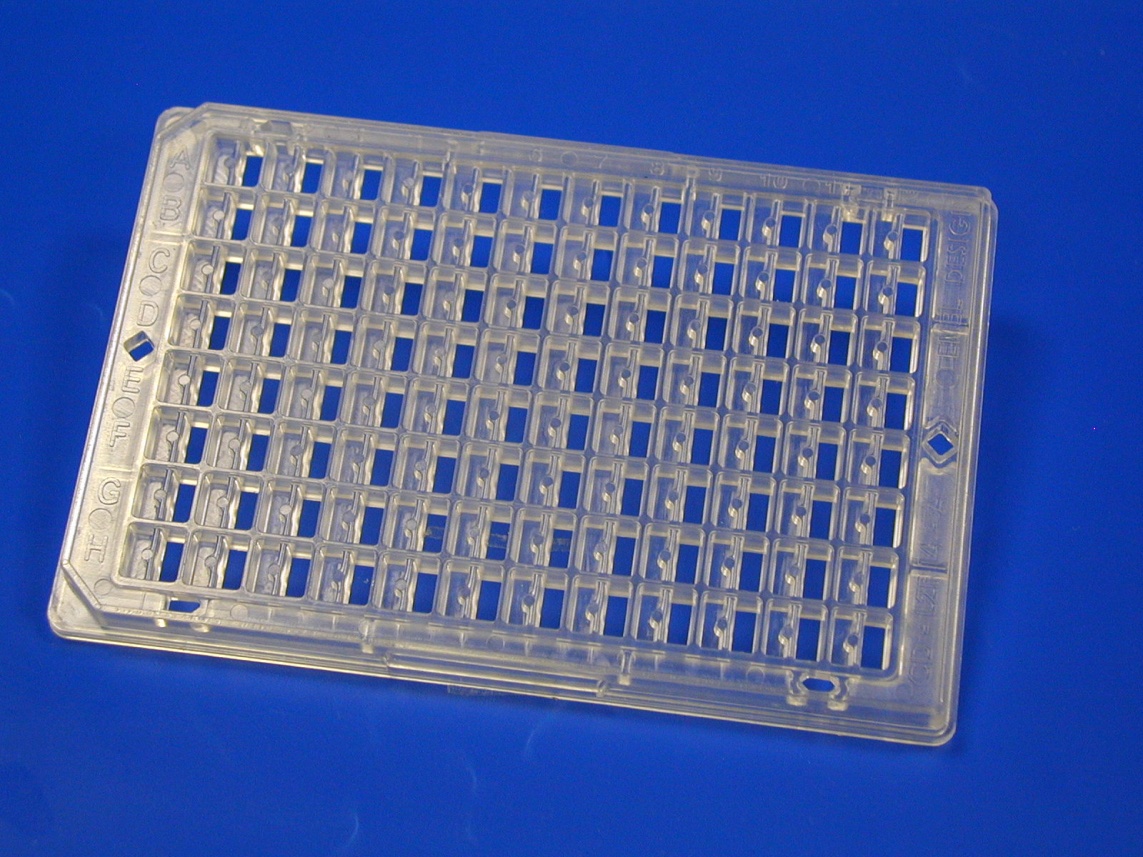 In situdata collection
Crystals grow on ultra thin film
Low background
Crystal soakingCryo-protectionLigands...
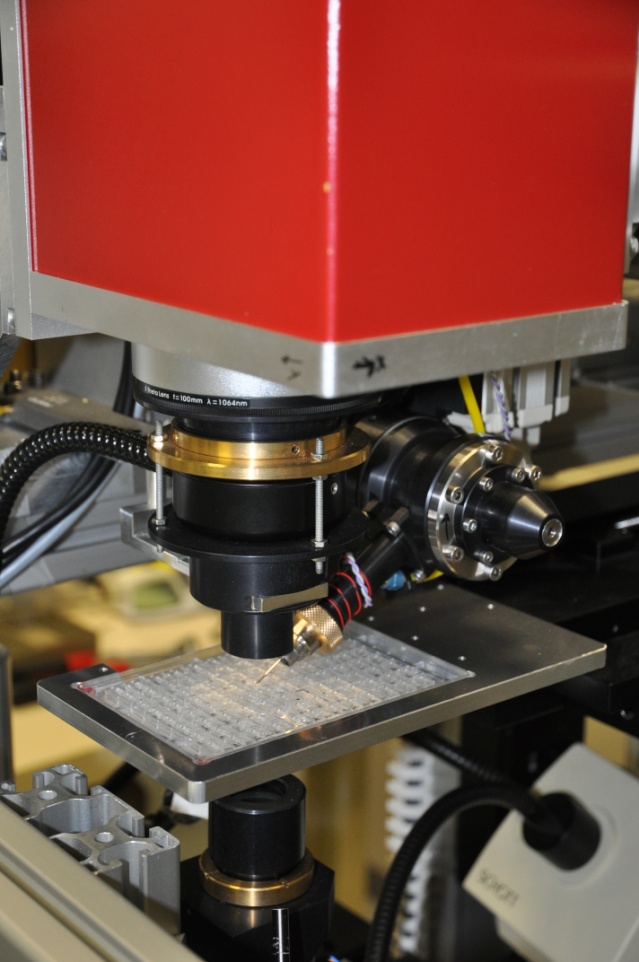 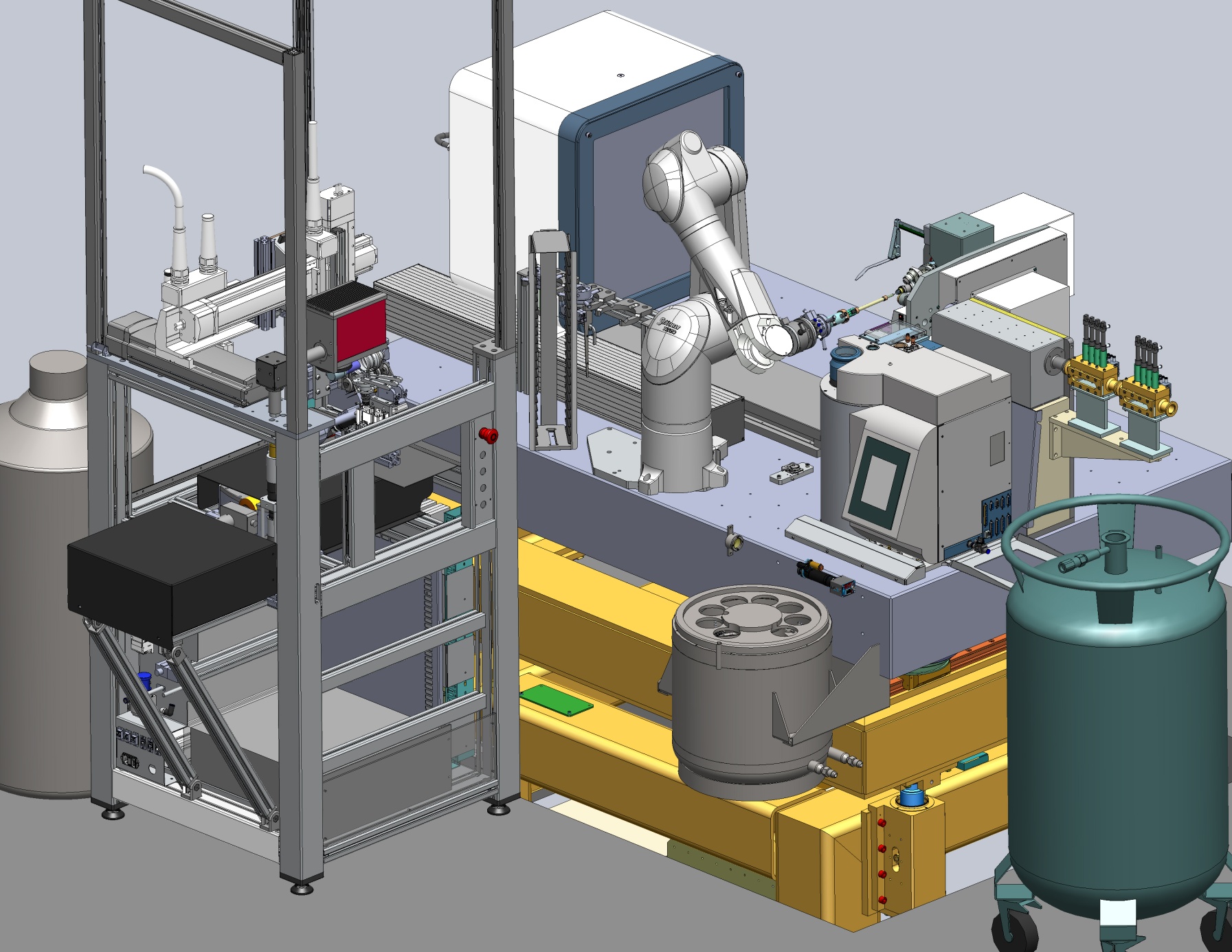 Automated Harvesting
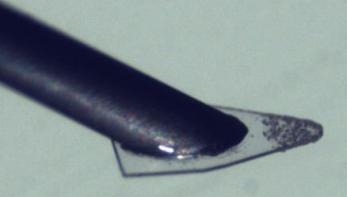 Serial data collection
              Micro-crystals►
Detectors of the future:
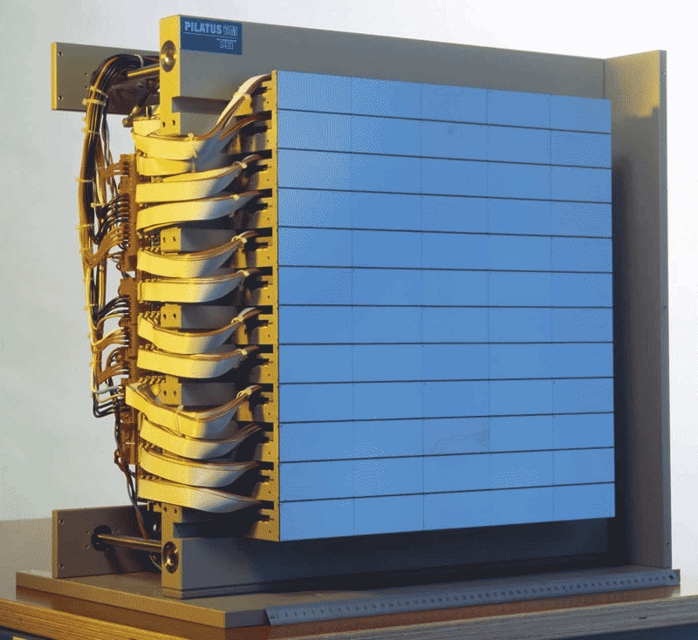 Datasets in milliseconds
Dynamic range + fast = hard
Counting detectors don’t like XFELs
Not an XFEL
Stills vs oscillations
100% hit rate  vs 0.001%
Will do “regular” crystallography
Concerns raised
Can we still do “normal” crystallography?
YES!
Resources to modify beamlines?

Software for new experiments
New models for spot shape
Management of all that data!
Communicating back and forth to users
Is the ESRF UP for MX?
What do the users need?
	they need their crystals to diffract
	they want to study function!
What can ESRF provide?
	~1 μm beams, 1 ms datasets
How do we connect the two?
	10,000x more “screening”
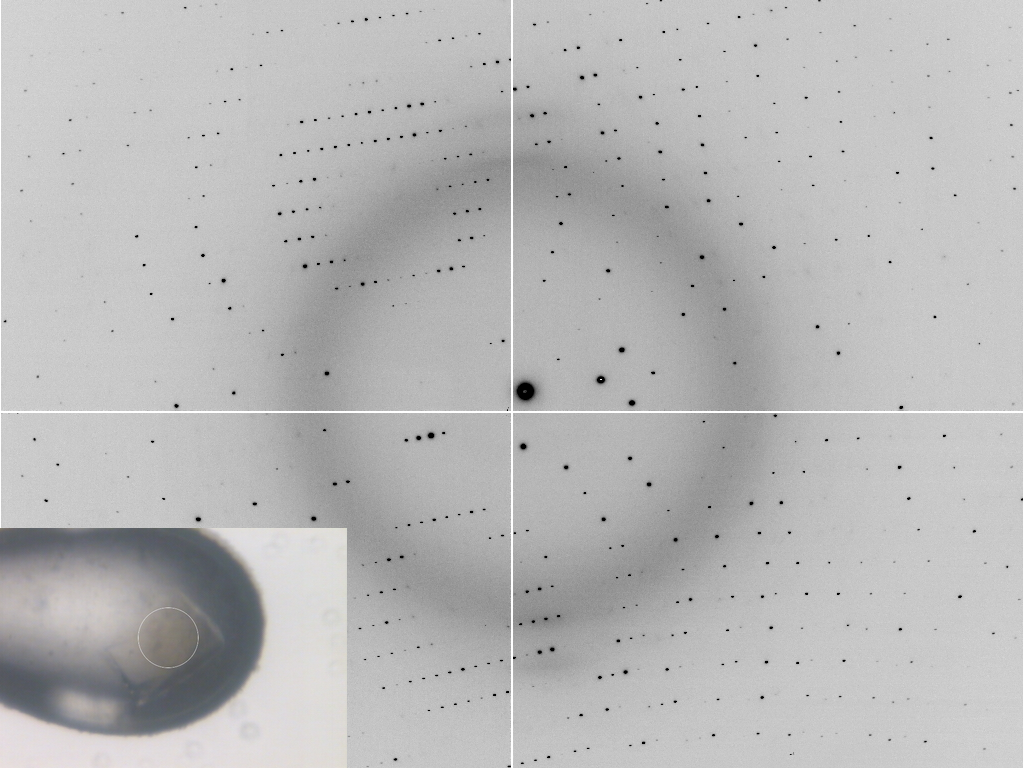 The Best Assay
The Best Assay?
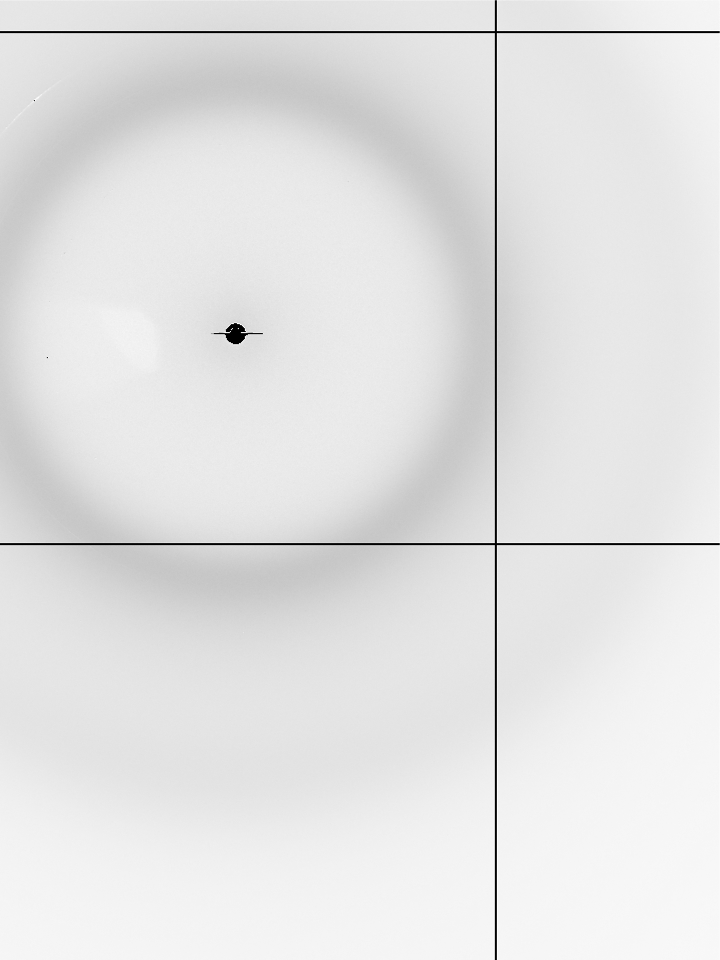 Detectors of the Future
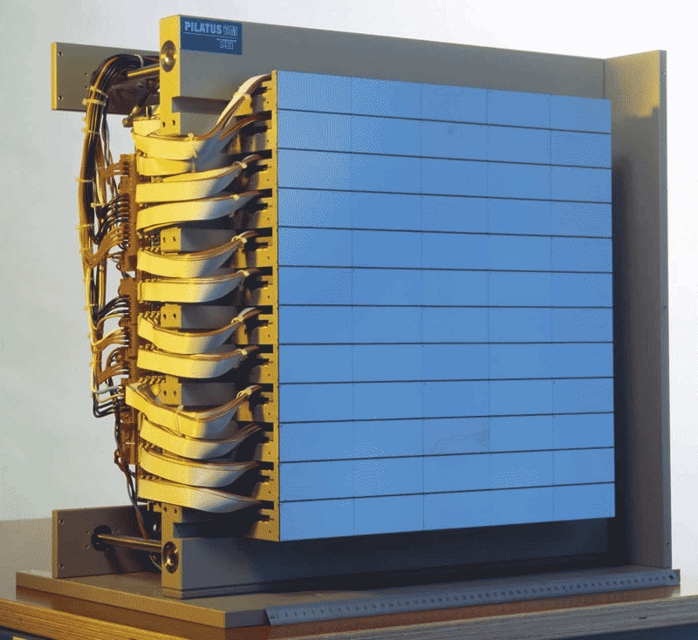 Use rapid-readout detectors to achieve ms time-resolution. 
Combine with novel-reaction triggering protocols. 
Microfluidic mixing & chemical triggering.  
Thermal jumps.
Datasets in milliseconds
Dynamic range + fast = hard
Not an XFEL
Stills vs oscillations
100% hit rate  vs 0.001%
Will do “regular” crystallography
What will the source do for me?
Workshop lineup

Need to do hard experiments on soft crystals
Smaller beams, diffraction optimization

Time-resolved  enabled by microxtals
detectors
Software